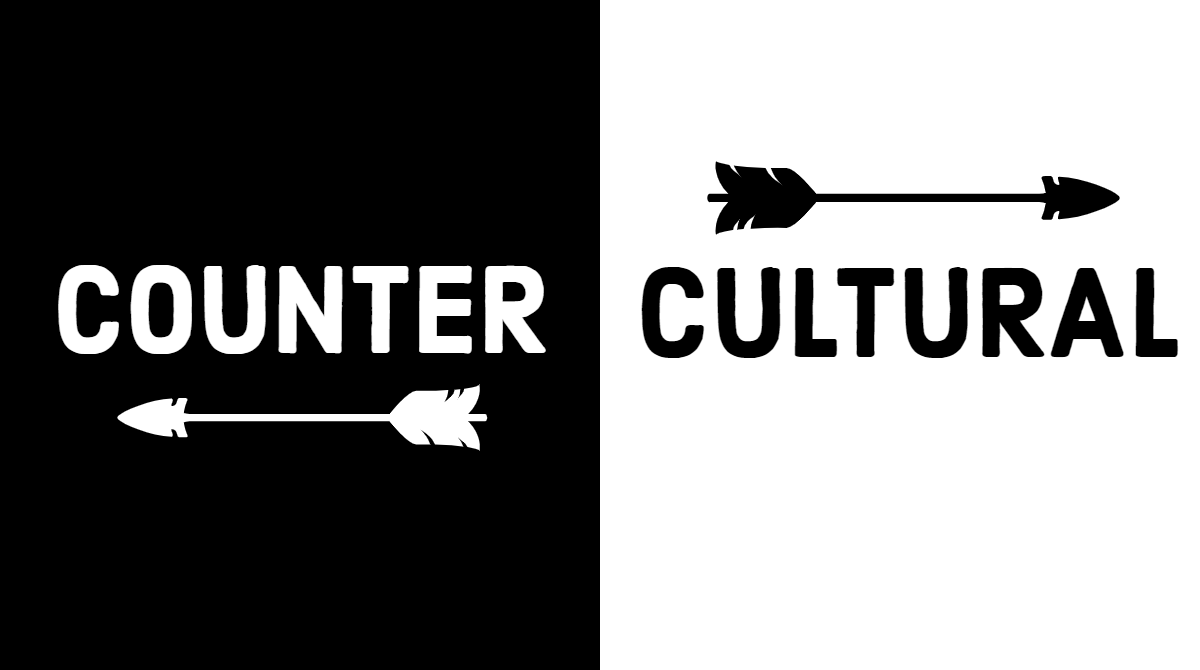 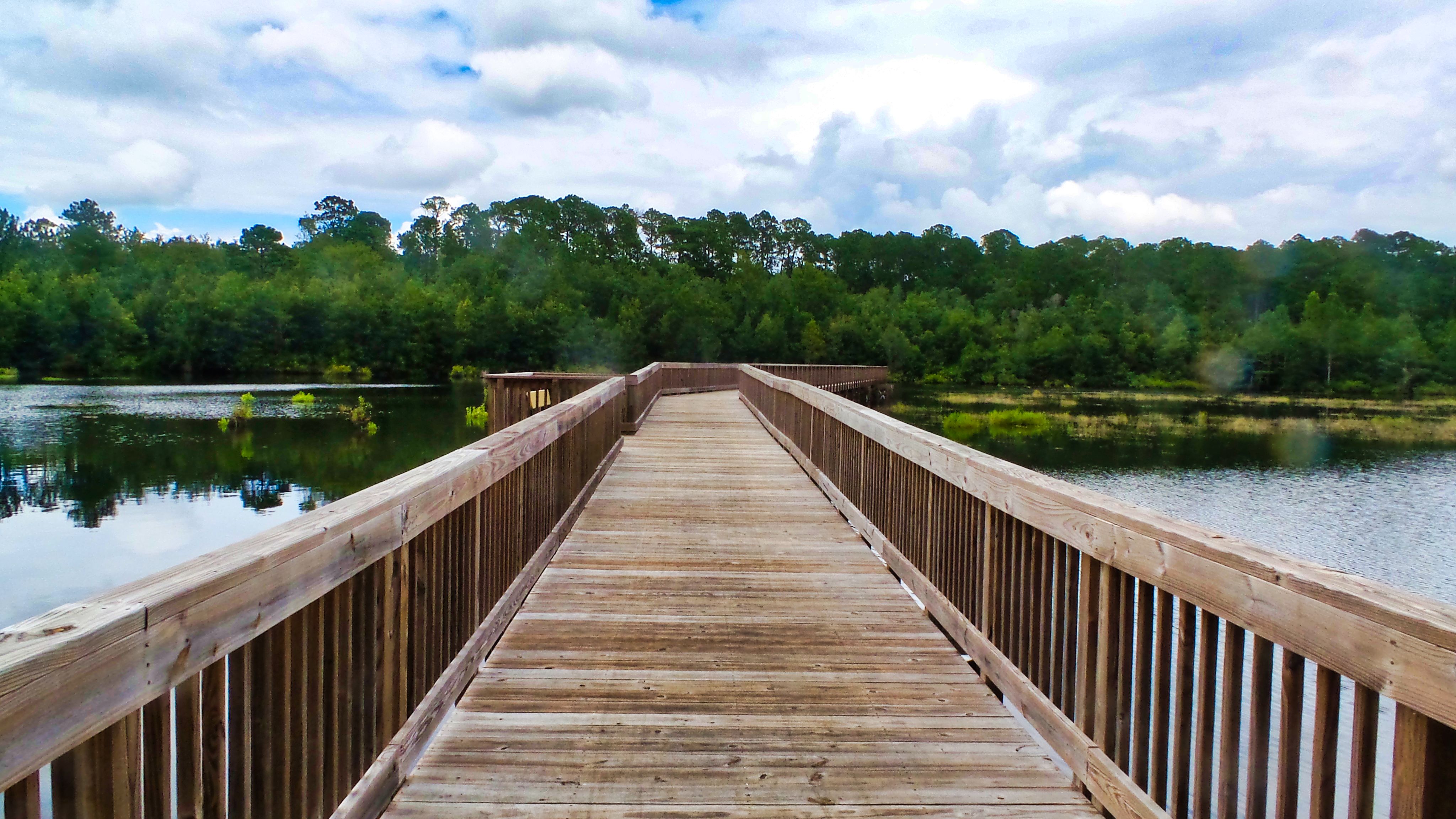 What God’s love looks like:
1 John 4.7 – 21
How our love is supposed to look: 1 John 3.11 – 24
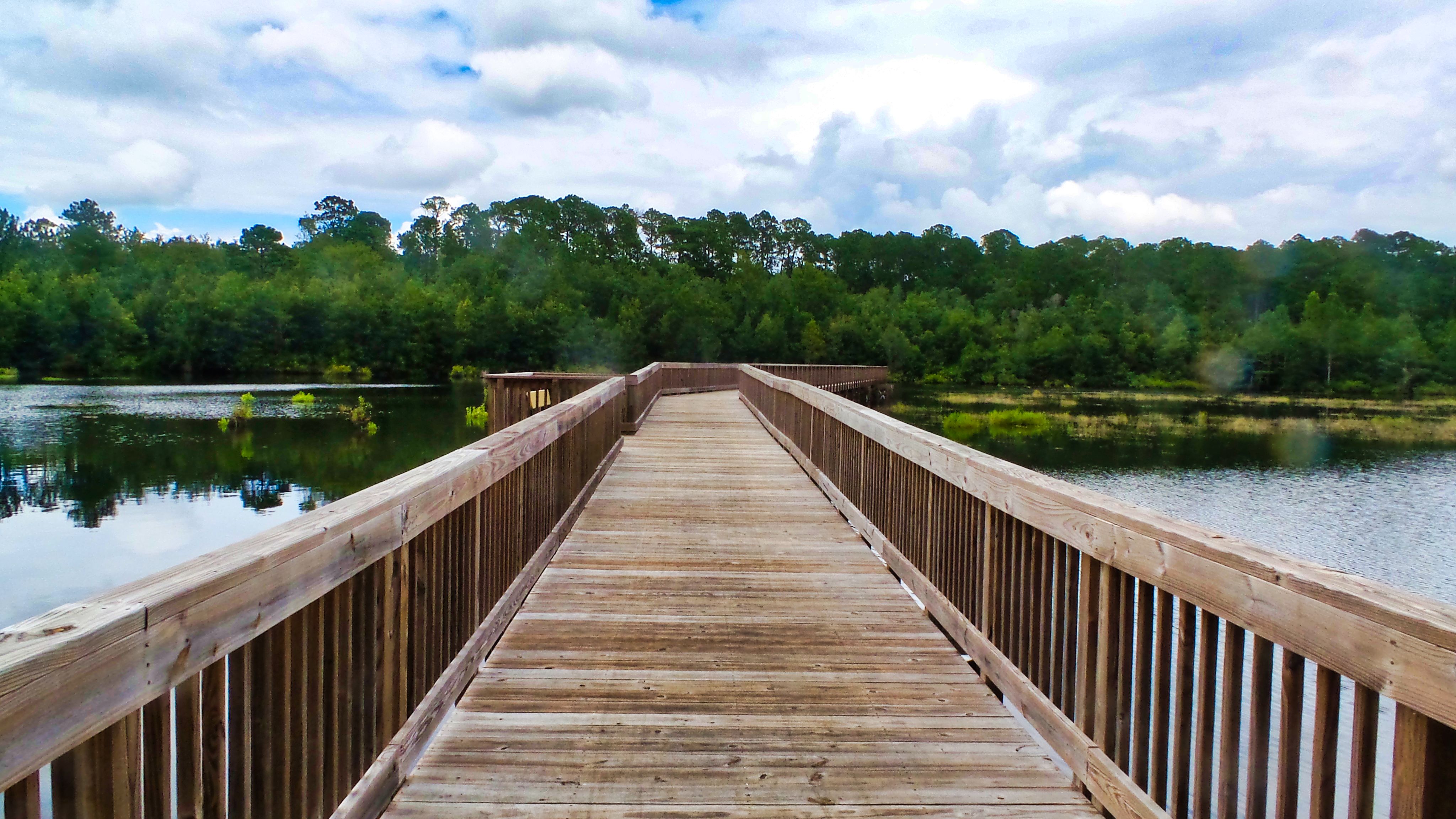 Godly love isn’t:
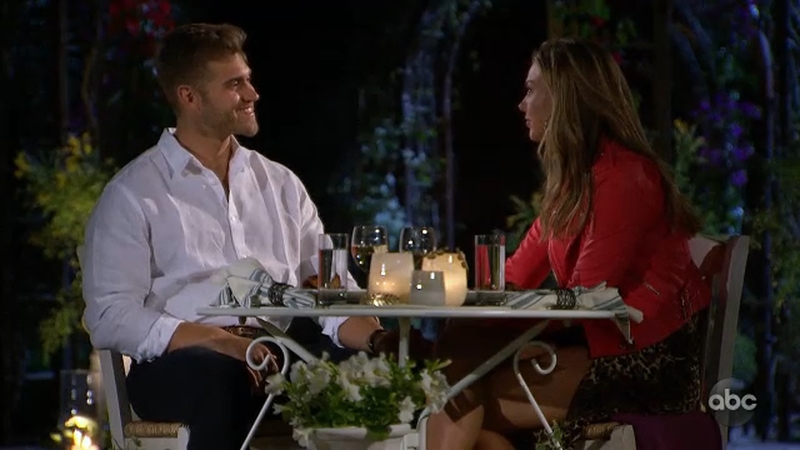 Accepting of Everything
Arrogant
Purely emotional
Aggressive
Manipulative
Self promoting.
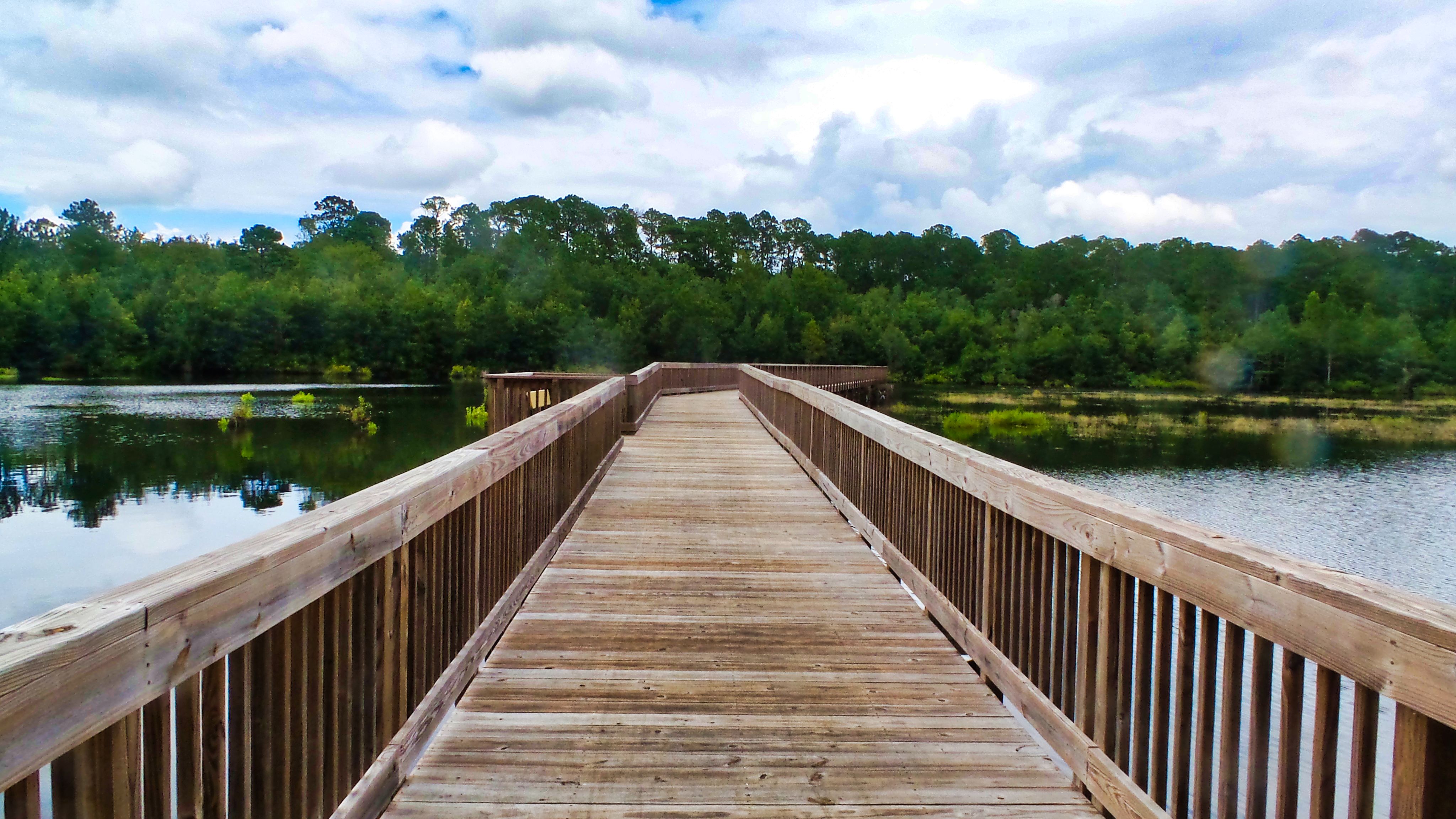 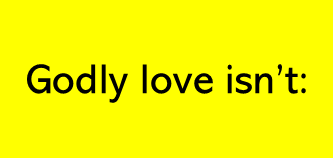 Godly love isn’t:
Accepting of Everything
Arrogant
But it is:
Godly love is following the commands of God – 1 John 3.23

Godly love gives it’s life in service – 1 John 3.18

Godly love doesn’t serve itself – 1 John 4.19 - 21
Purely emotional
Aggressive
Manipulative
Self promoting.